Добро пожаловать 
в Родник Алтая
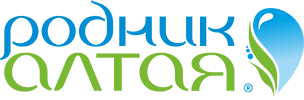 [Speaker Notes: Добрый день!

Вашему вниманию представлена презентация  о нашей компании, ее истории, о социальных гарантиях  и условиях работы.]
Дорогой друг, мы будем рады приветствовать тебя в нашей команде
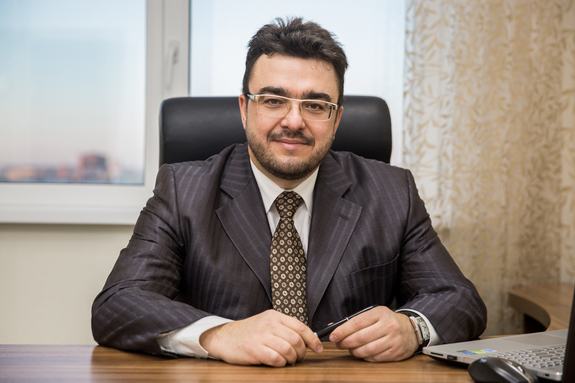 Генеральный директор Санатория
 «Родник Алтая»

Петухов Андрей Юрьевич
[Speaker Notes: Генеральный директор Санатория – Андрей Юрьевич Петухов.
Андрей Юрьевич работает и в Белокурихе и в офисе Новосибирска.
В Новосибирске также работает коммерческий отдел, отдел маркетинга, юридический отдел. 
Офисы продаж открыты в Новосибирске,  Красноярске и Новокузнецке, куда любой человек может прийти и приобрести путевку.]
О Санатории
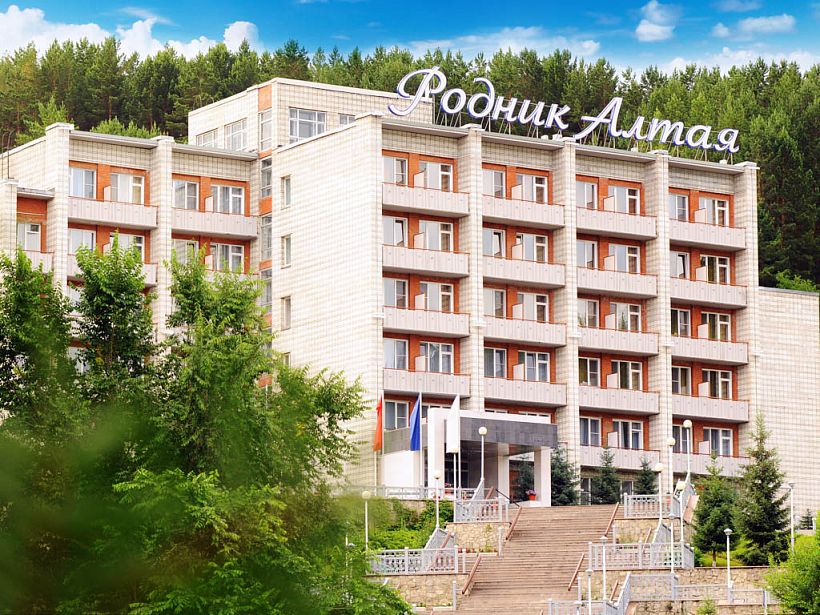 Санаторий основан в 1998 году (нам уже 19 лет)
Работает около 450 сотрудников в городах Белокуриха, Новосибирск, Новокузнецк, Красноярск.
За год мы принимаем свыше 12 000 гостей.
Более 1/3 наших клиентов – это те, кто приезжает к нам уже не в 1-й раз.
[Speaker Notes: Нашему Санаторию 15 июля исполняется 20 лет.
Санаторий представляет собой два корпуса: "Родник Алтая" и "Здравница Кузбасса", соединенных между собой теплым переходом. 
В настоящее время "Родник Алтая"  входит в тройку лучших санаториев города Белокуриха.
Санаторий "Родник Алтая" расположился в некотором отдалении от центра курорта Белокурихи, за что его ценят наши гости. 

12 000 гостей ежегодно принимает «Родник Алтая»
 600 человек может единовременно проживать в санатории]
Санаторий в Белокурихе для всей семьи
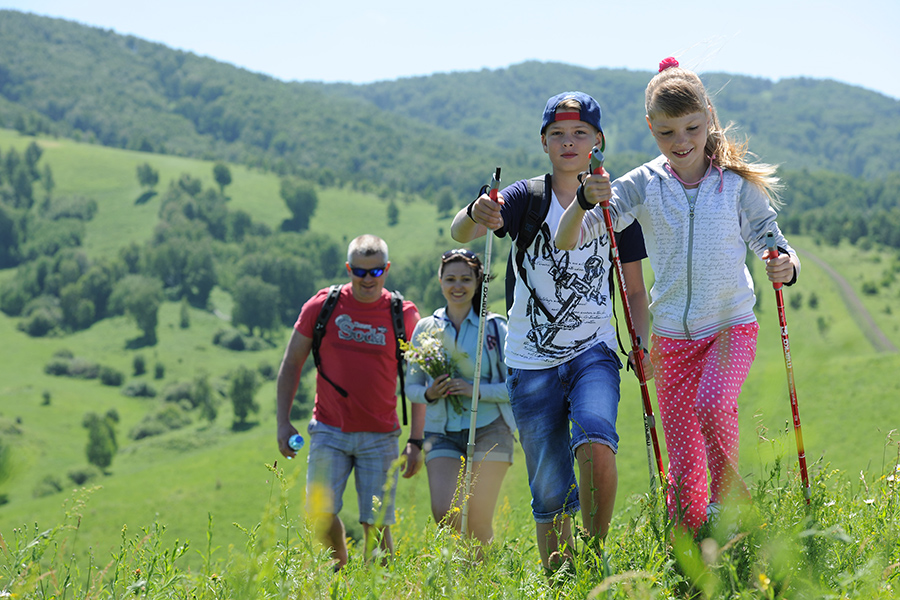 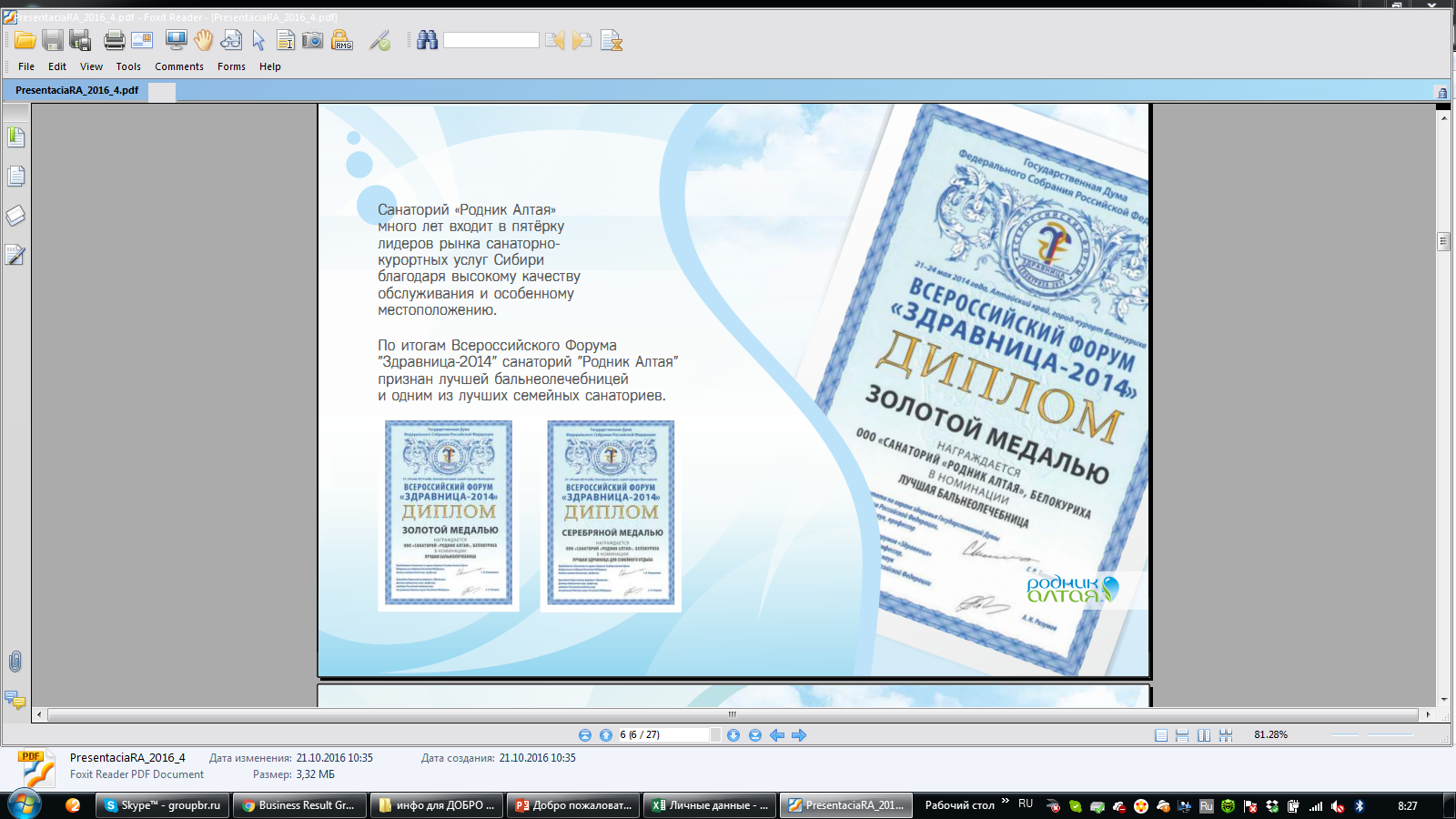 [Speaker Notes: Наш санаторий был признан одной из лучших здравниц России в номинации «Семейный отдых» по итогам Всероссийского Форума «Здравница — 2014». В Санаторий на отдых и лечение приезжают семьи тремя поколениями, привозя своих детей и родителей и наше гостеприимство ориентировано на них.
Удачное расположение и качественное обслуживание дают нам право держать позицию одного из лучших санаториев России.]
Экскурсия по Санаторию
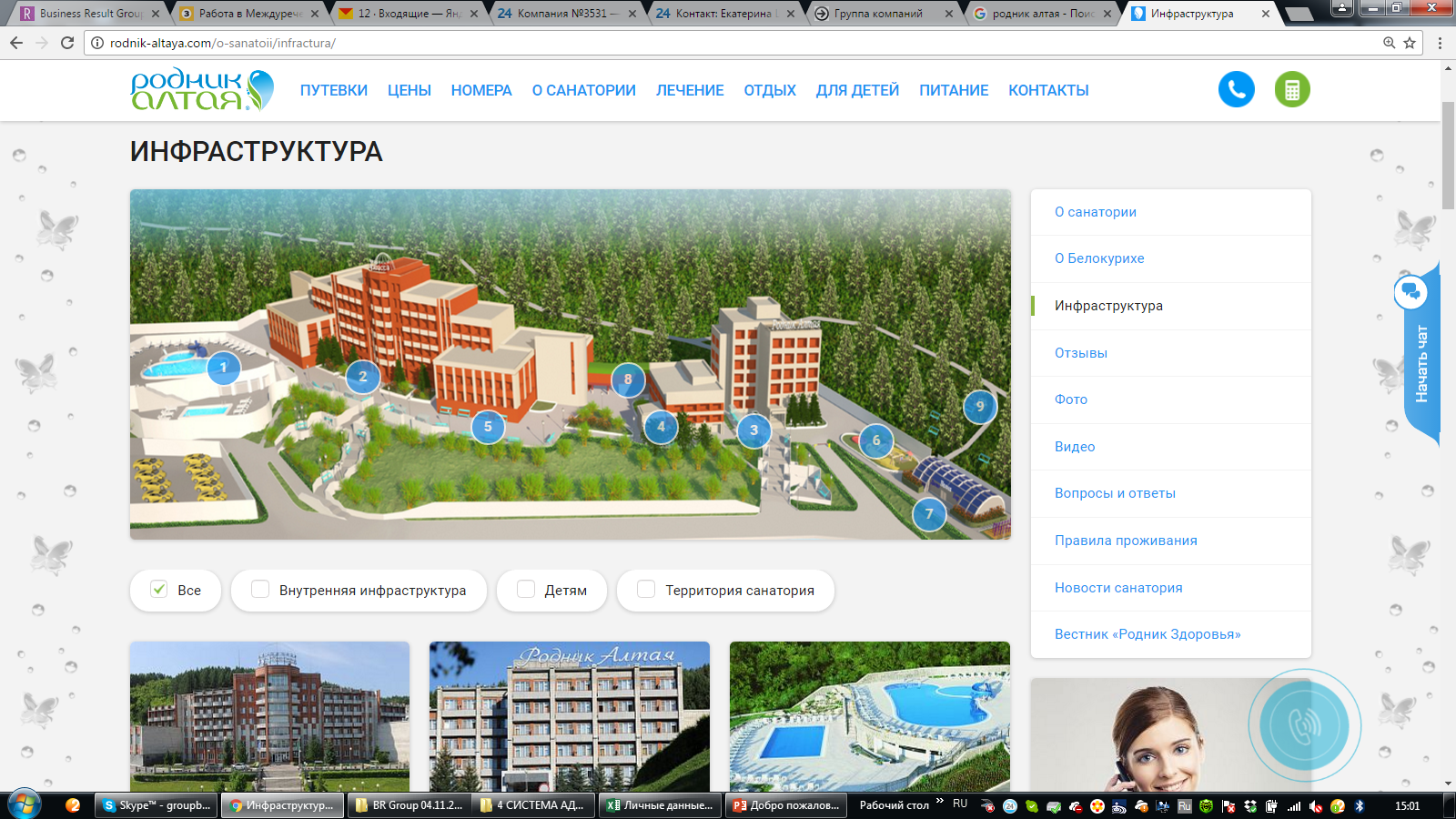 [Speaker Notes: комплекс летних бассейнов
корпус Здравницы (отделение гидропатии, внутренний бассейн, тренажерный зал, спортивный зал, детская игровая комната, библиотека)
корпус Родник Алтая (мульт-хол, беби-хол, бильярдная, здесь находится Администрация санатория: отдел кадров, бухгалтерия, отдел персонала, кабинет исполнительного и генерального директора и других руководителей санатория)
лечебный корпус, ванное отделение
Столовая, ресторан, кофейня, киноконцертный зал
Детская игровая площадка
Детский досуговый центр «Волна»
Теплый переход между корпусами
Терренкур Санатория]
Условия работы в компании
Возможность работать в передовом, входящем в ТОП-3 санатории
Оформление в соответствии с ТК РФ
Официальная заработная плата
Компенсация оплаты санитарной книжки 
Компенсация 50% от затрат на проезд до места работы 
Бесплатная форменная одежда
Предоставление жилья (общежитие) для иногородних сотрудников
Санаторный отдых и лечение сотрудникам и членам семей компании по льготным условиям для сотрудников со стажем не менее 1 года
Возможность обучения и карьерного роста
Подарки на День рождения каждому сотруднику 
Выплата в связи с юбилейным датами женщинам и мужчинам
Единовременная выплата в связи с уходом на пенсию (сумма зависит от стажа)
На день пожилого человека пенсионеры Санатория получают подарки.
Возможность быть частью коллектива, нести добро людям и делать жизнь гостей и коллег чуточку лучше!
Питание для сотрудников
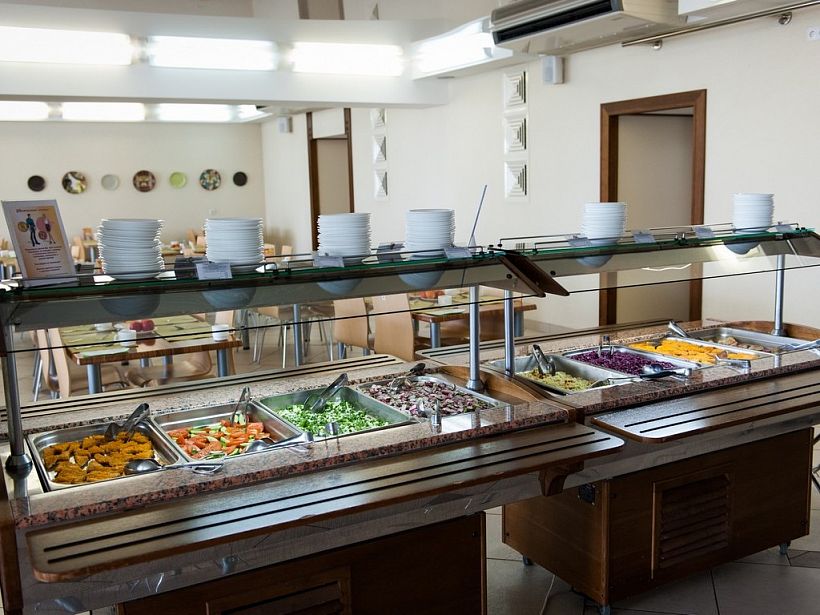 [Speaker Notes: Для наших сотрудников предусмотрено льготное питание в нашей столовой. 
Обед стоит всего 60 рублей и включает в себя первое, второе, салат и напиток. 
Также предусмотрен ужин за ту же стоимость.]
Комнаты отдыха для сотрудников
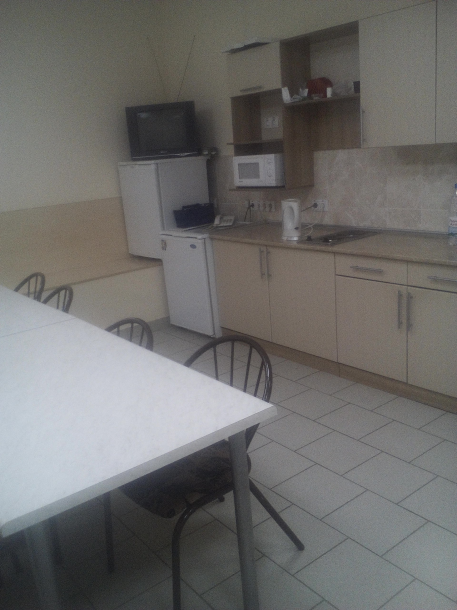 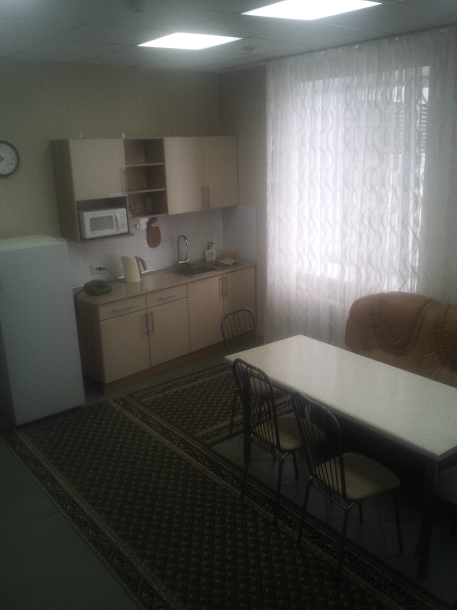 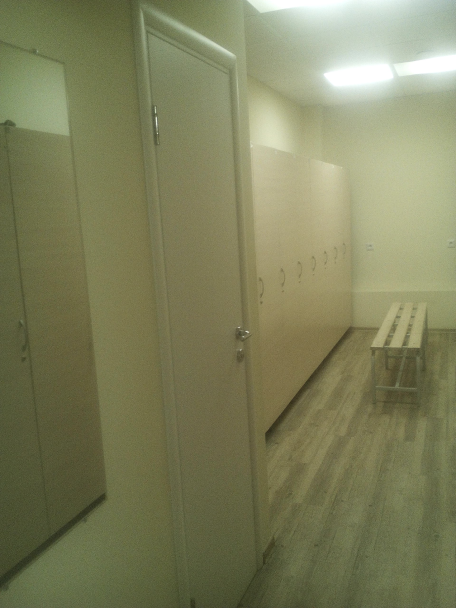 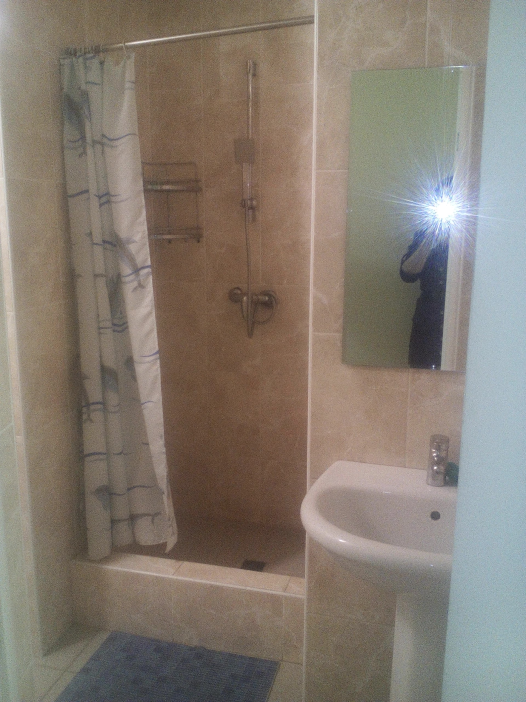 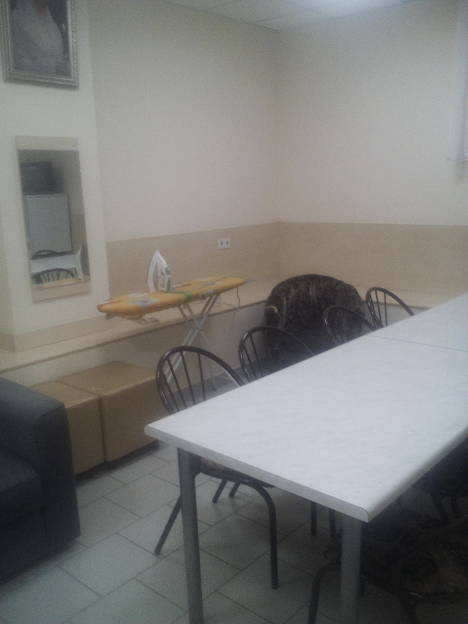 [Speaker Notes: Для отдыха и приема пищи в период рабочего дня для сотрудников организованы комнаты отдыха. 
В комнатах есть все необходимое: столы, стулья, холодильник, микроволновка и посуда.]
Спорт – наше все!
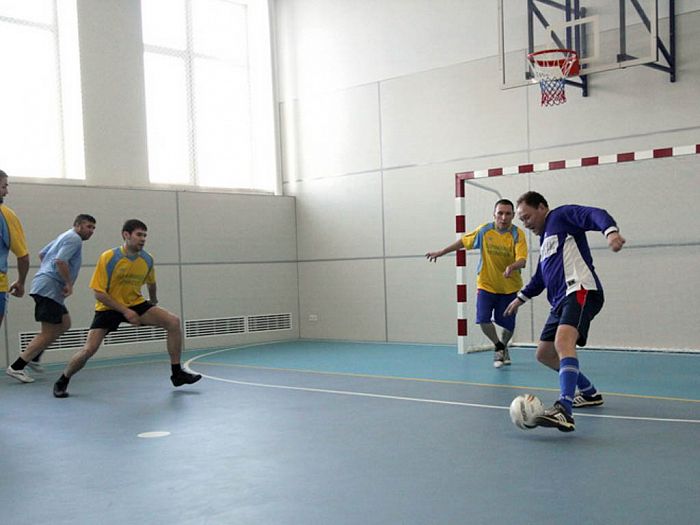 [Speaker Notes: В Санатории занимаются спортом и весело отдыхают взрослые гости, дети и наши сотрудники.
Например, отдел внутреннего контроля каждый вторник утром занимается в тренажерном зале.
Некоторые сотрудники администрации ходят на йогу, мужчины играют в футбол, волейбол и баскетбол.
Занятия в тренажерном и спортивном зале бесплатные, а занятия фитнесом и йогой со скидкой.]
Мы любим учиться!
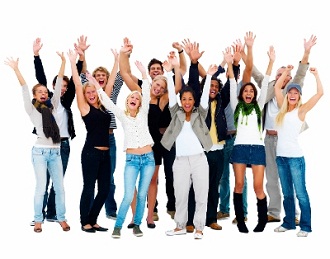 [Speaker Notes: В нашей компании регулярно проводится обучение для сотрудников.
Вводный курс Добро пожаловать, тренинги по сервису, наставничество.
Мы приветствуем, когда люди хотят учиться и развиваться, повышать свою квалификацию и делиться опытом и знаниями друг с другом.
Мы предлагаем вам рассмотреть наш санаторий в качестве базы для прохождения практики, как подработку на время каникул.]
Предлагаемые вакансии
Аппаратный массаж 
Искусственные и радоновые ванны,  
Ингаляторий /ирригации
Гидромассаж
Гидропатия
Подводное вытяжение, 
Диетология 
Озонотерапия.
Заработная плата от 17000 без категории !
[Speaker Notes: Уважаемые студенты, предлагаем  вам рассмотреть возможность рассмотреть следующие вакансии.]
Гидромассаж и карбокситерапия
Аппарат SIGMA
Аппаратное лечение
ЭКСТРАКОРПОРАЛЬНАЯ УДАРНО-ВОЛНОВАЯ ТЕРАПИЯ
Радоновые ванны
ФИТОБОЧКА
Миостимуляция
Грязелечение
Прессотерапия
Подводное вытяжение позвоночника
Души
Желаем Вам успехов в учебе и ждем вас на работу в нашу компанию!
Телефон менеджера по персоналу :
Дереглазова Ксения Евгеньевна     8-929-328-00-65
Гончарова Дарья  Александровна   8-929-328-02-08

Телефон главной медицинской сестры:
Лыкова Марина Владимировна       8-960-954-91-65